আজকের পাঠের বিষয়
অনলাইন ক্লাস
বাট্টা মিলন বহুমুখী উচ্চ বিদ্যালয় 
তারাকান্দা, ময়মনসিংহ।
অনলাইন ক্লাস
বাট্টা মিলন বহুমুখী উচ্চ বিদ্যালয় 
তারাকান্দা, ময়মনসিংহ।
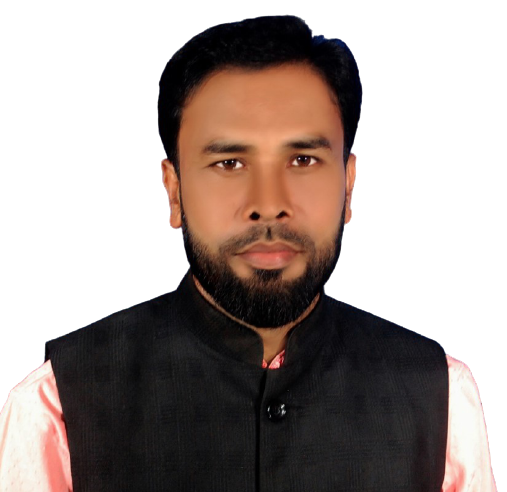 শারীরিক শিক্ষা স্বাস্থ্যবিজ্ঞান ও খেলাধুলা
শ্রেণি :নবম 
প্রথম অধ্যায় -পাঠ ১,২,৩
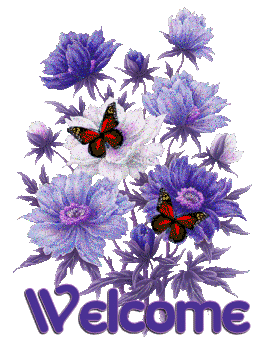 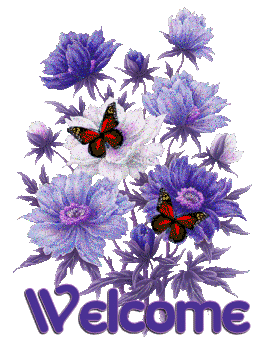 মোঃ মজিবর রহমান
সহকারি শিক্ষক 
বাট্টা মিলন বহুমুখী ‍উচ্চ বিদ্যালয়
পাঠ শিরোনাম
সুস্থজীবনের জন্য শারীরিক শিক্ষা
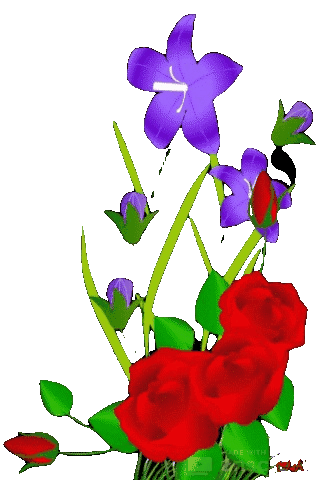 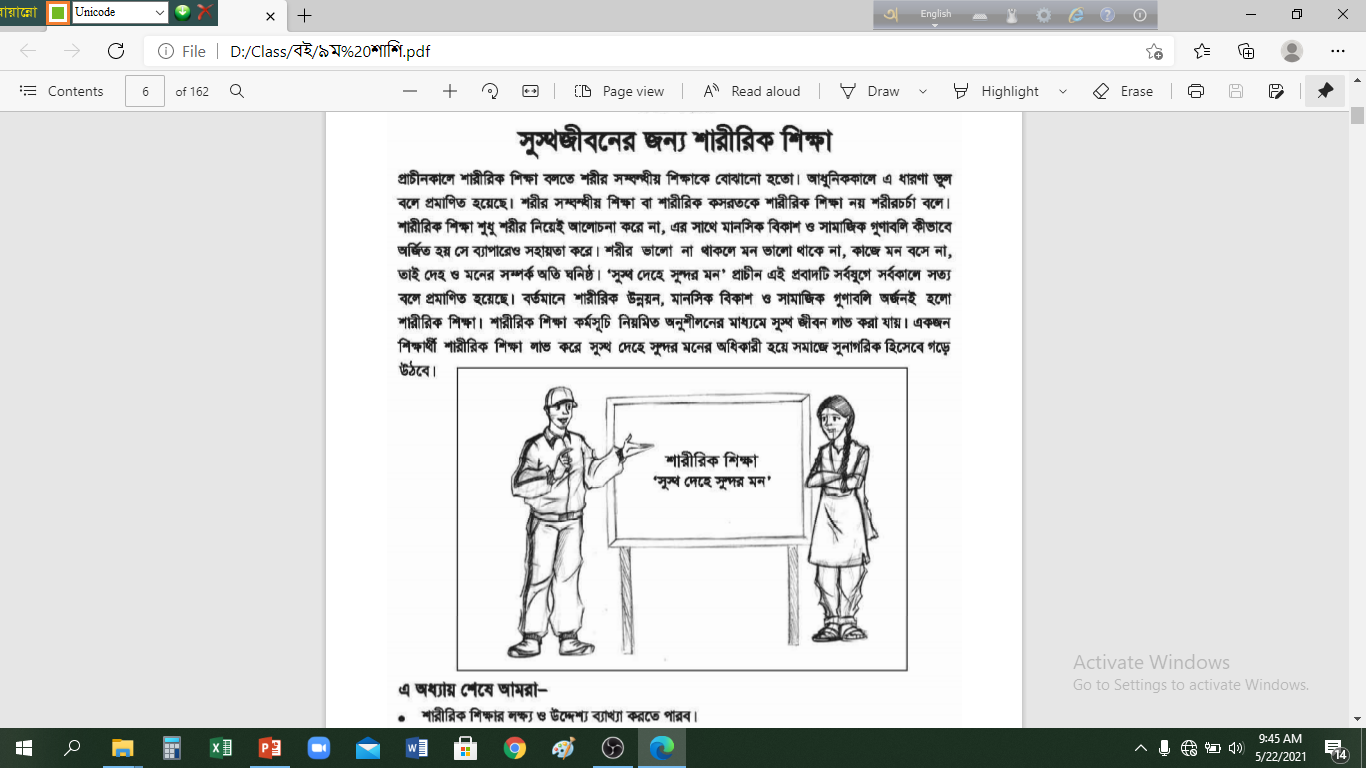 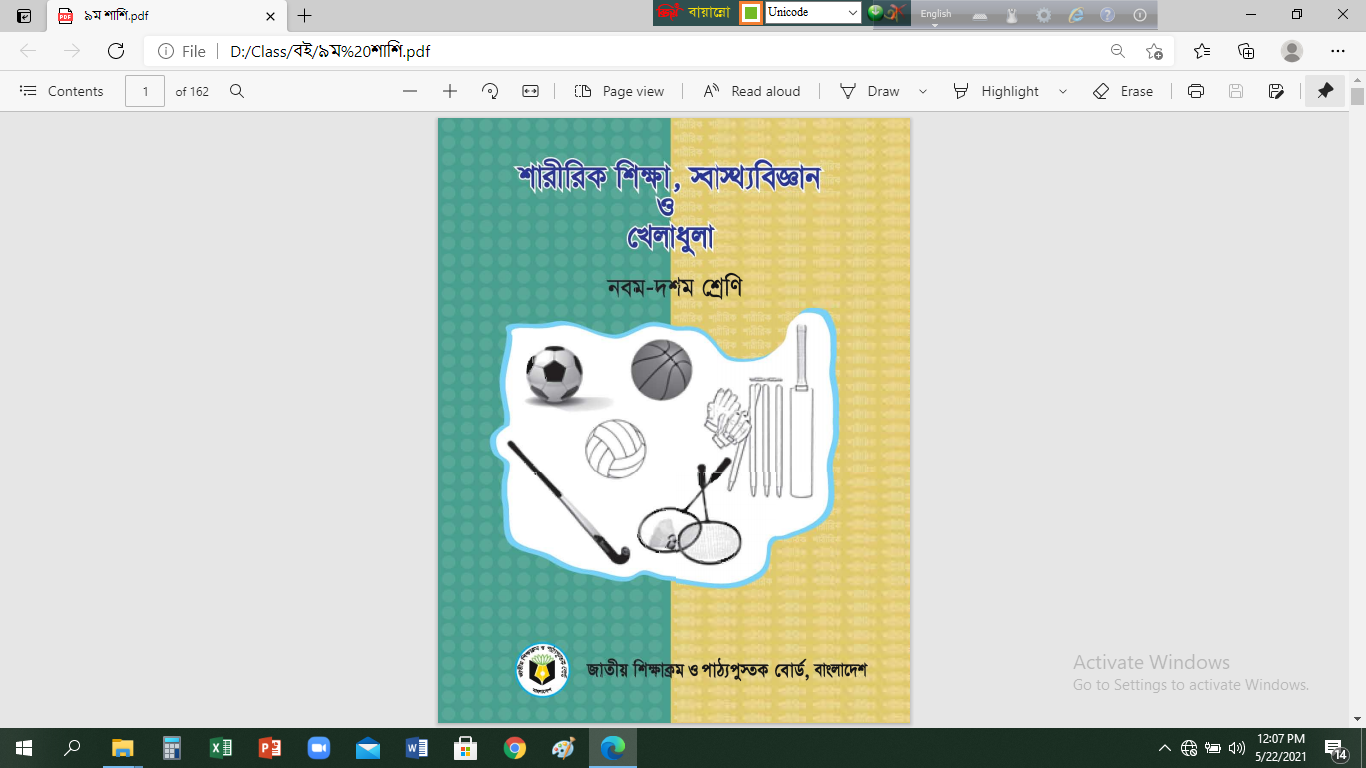 শিখনফল
এই পাঠ শেষে শিক্ষার্থীরা ---
শিক্ষা কি বলতে পারবে 
শারীরিক শিক্ষা কি বলতে পারবে 
শারীরিক শিক্ষার লক্ষ্য উদ্দেশ্য কি বলতে পারবে 
শারীরিক শিক্ষার প্রয়োজনীয়তা কি বলতে পারবে
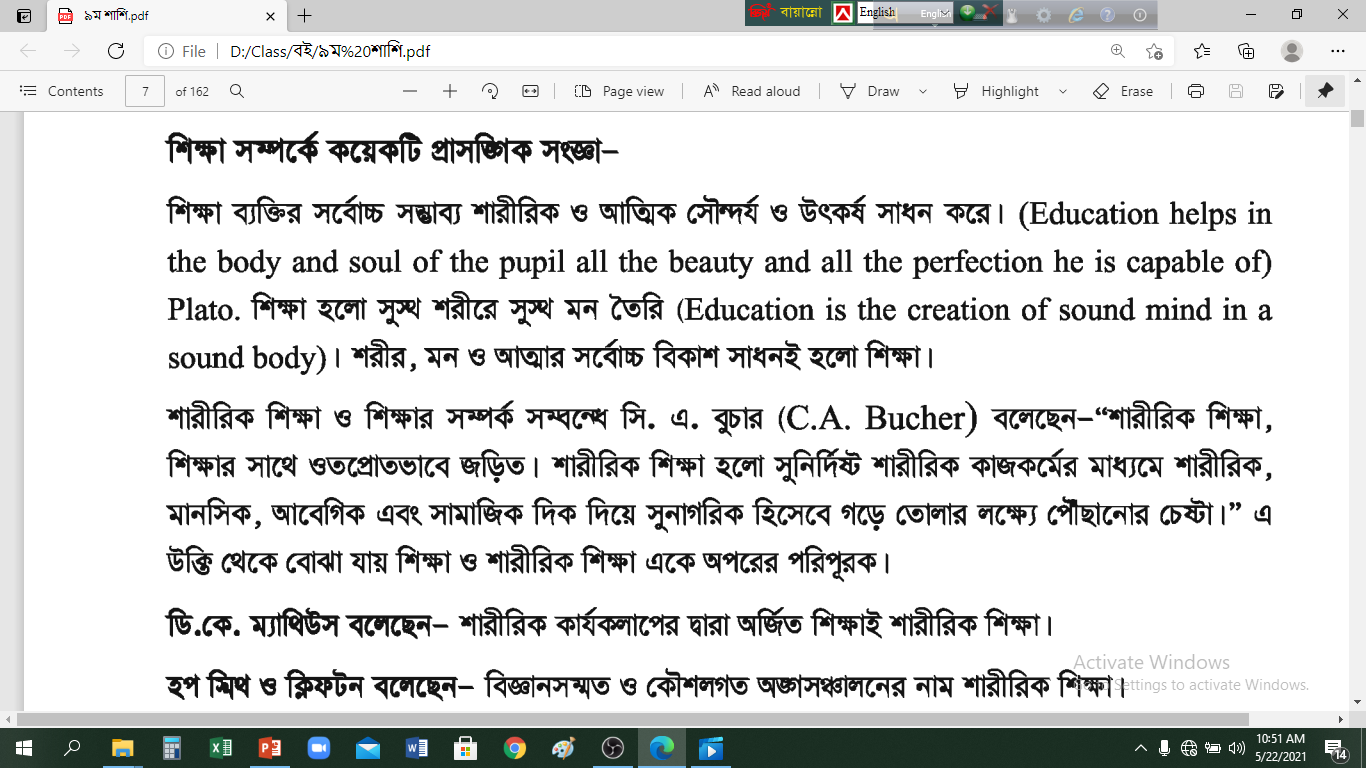 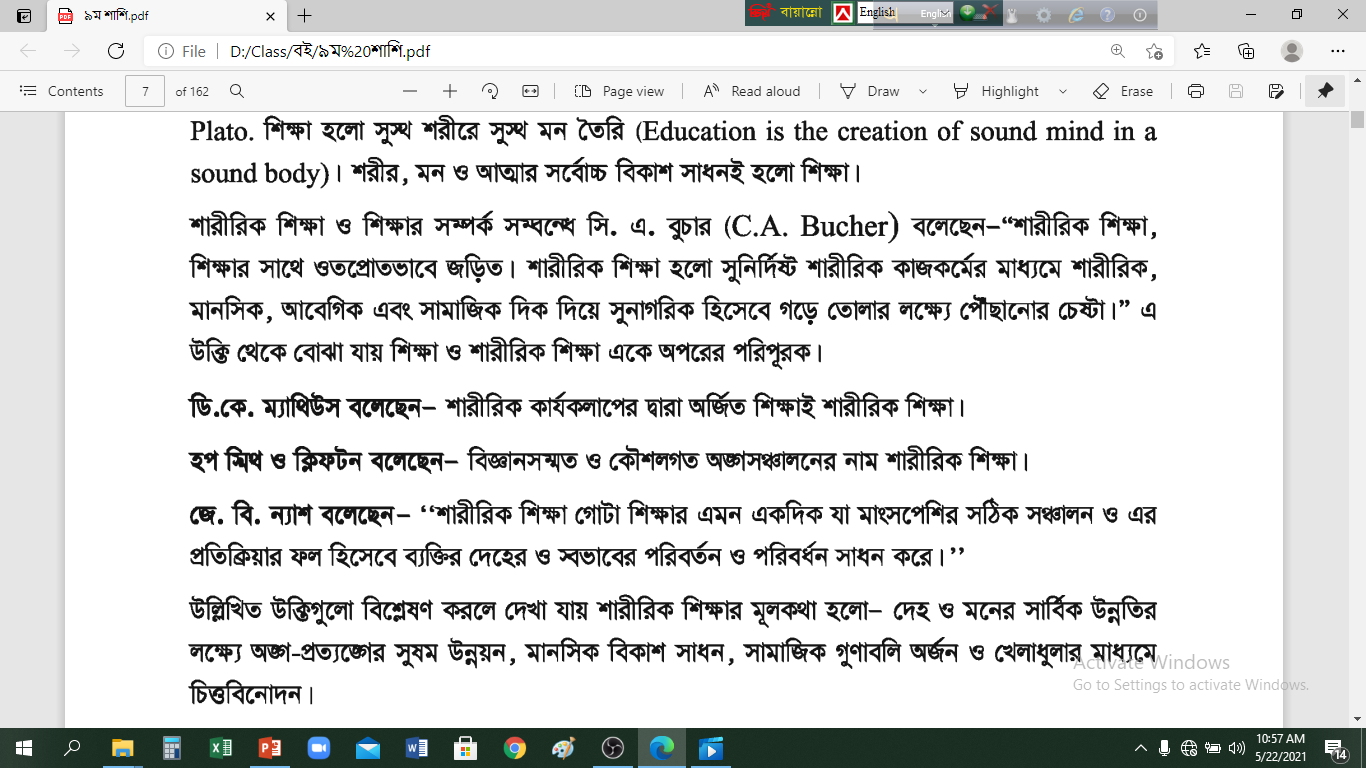 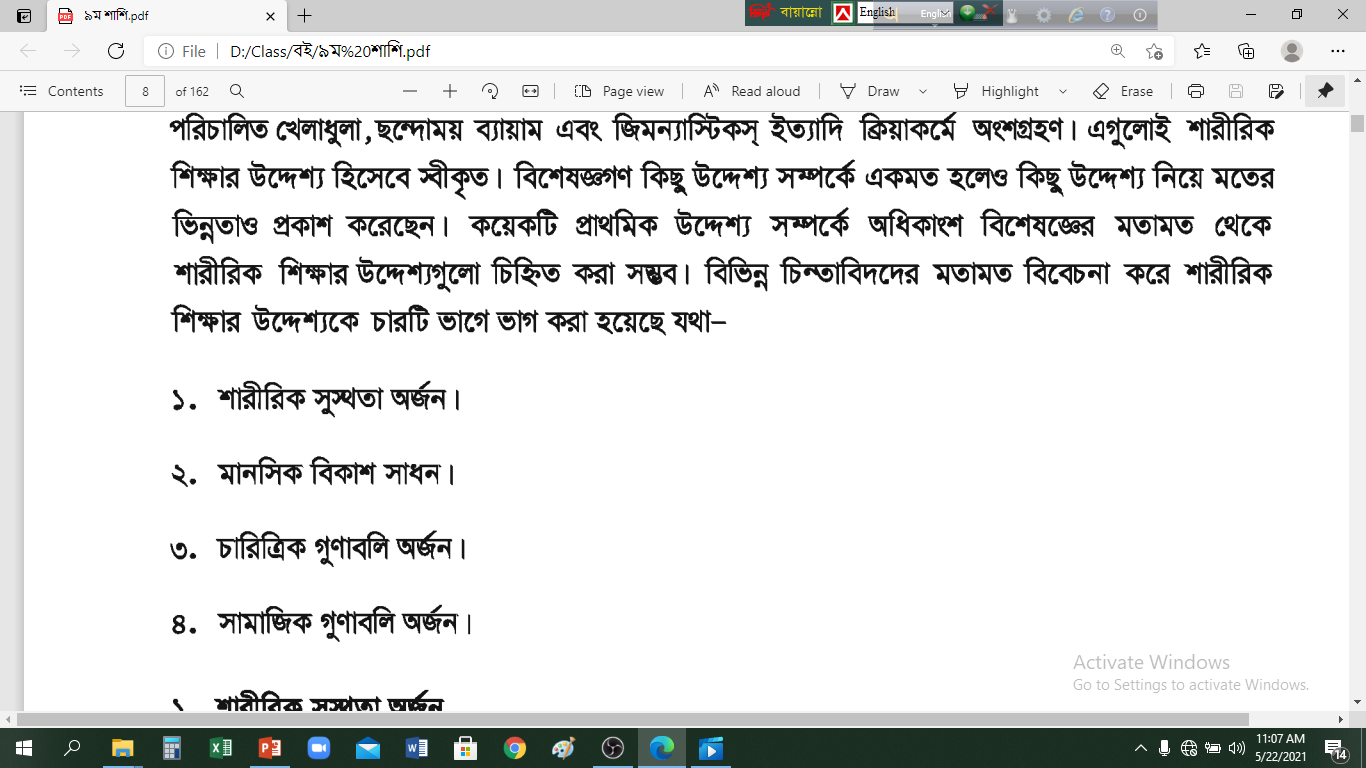 শারীরিক শিক্ষাবিদ  উইলিয়ামস্ , বুকওয়াল্টারসহ
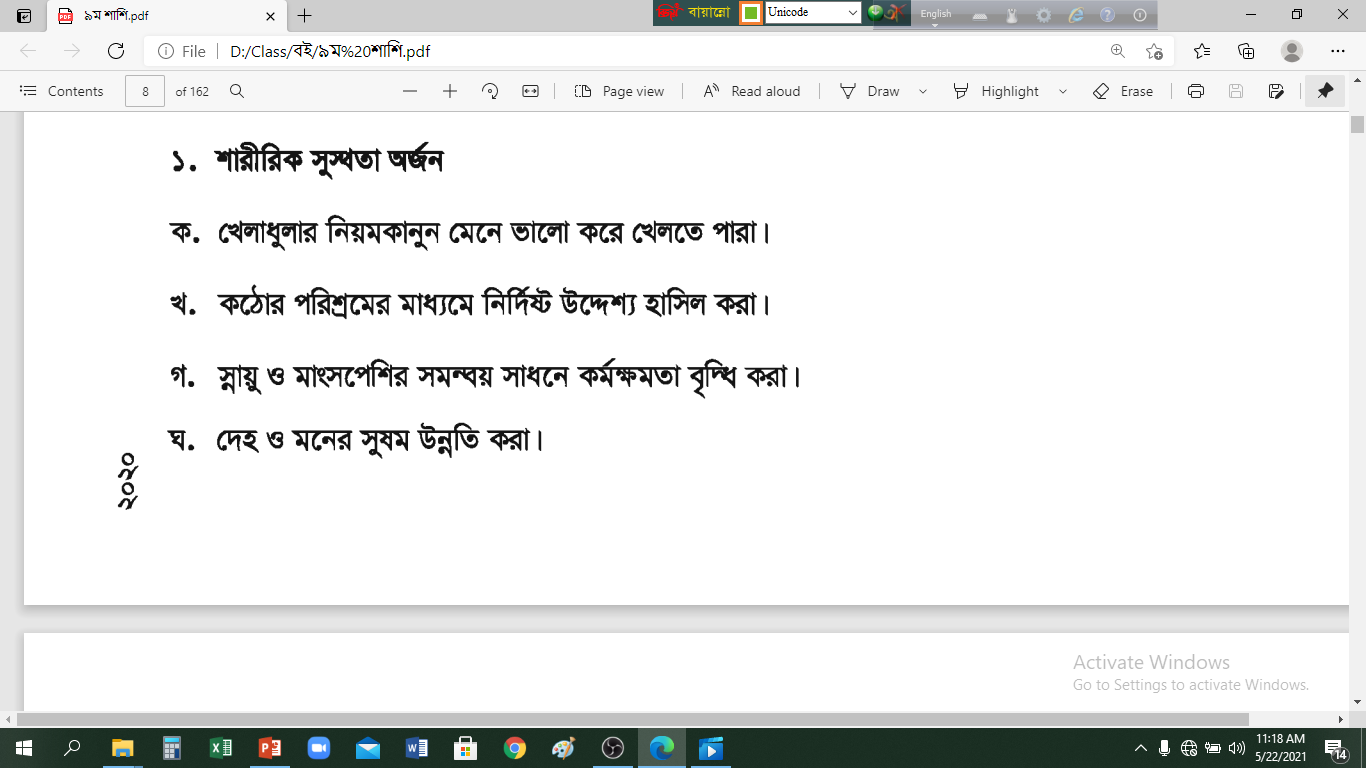 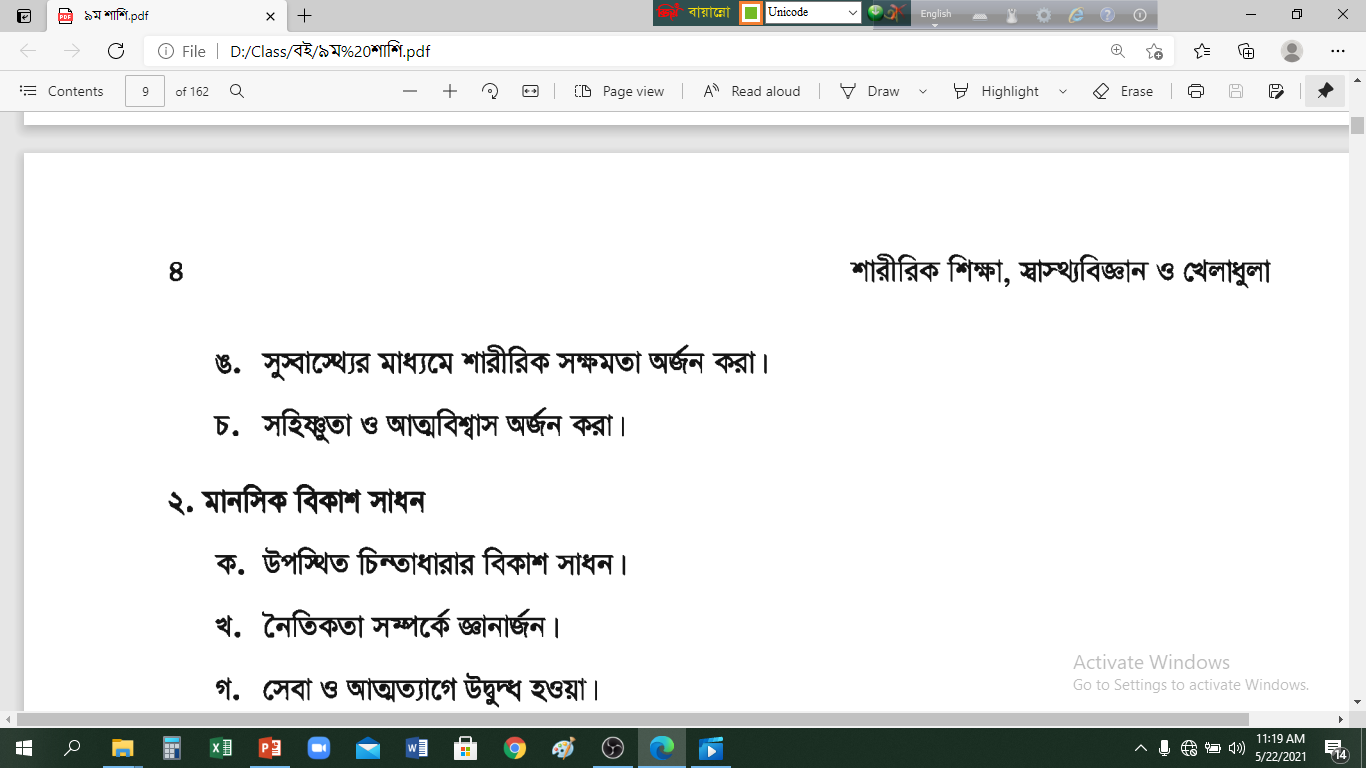 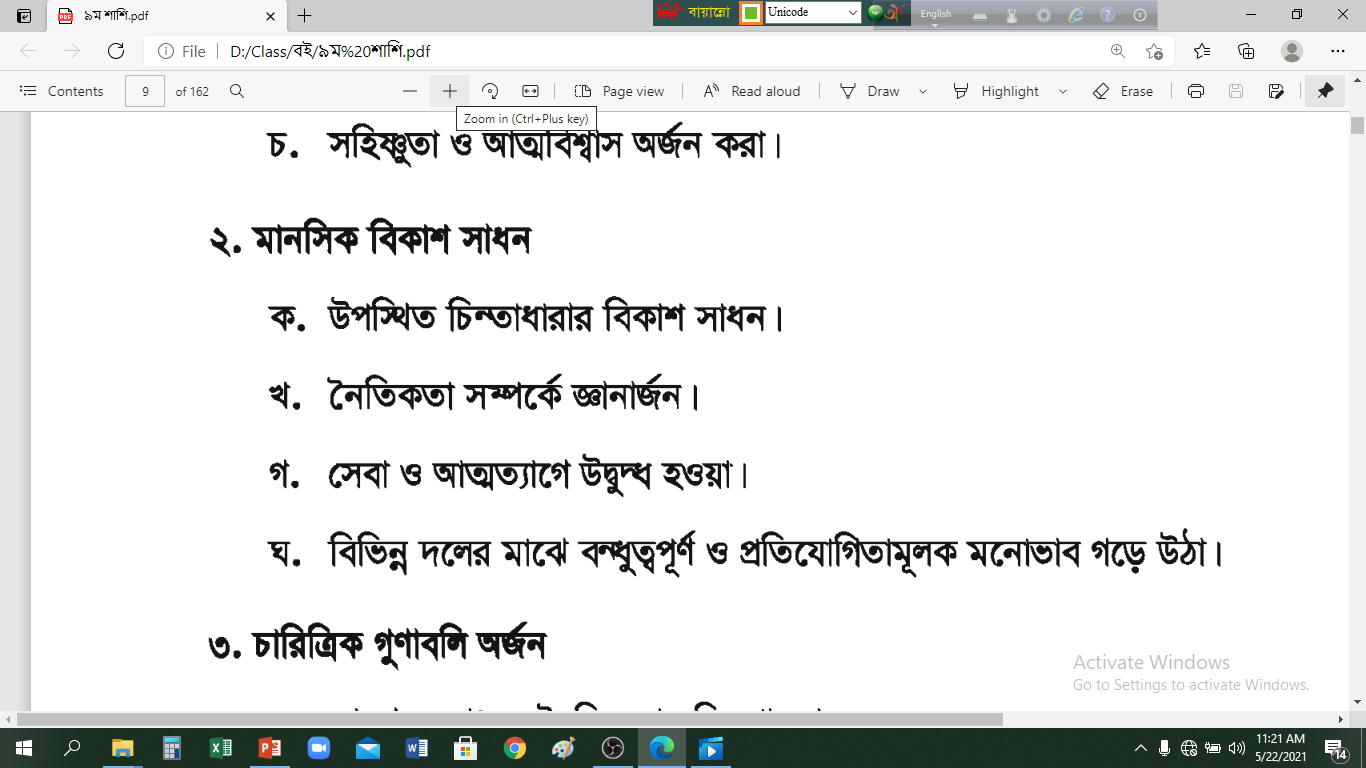 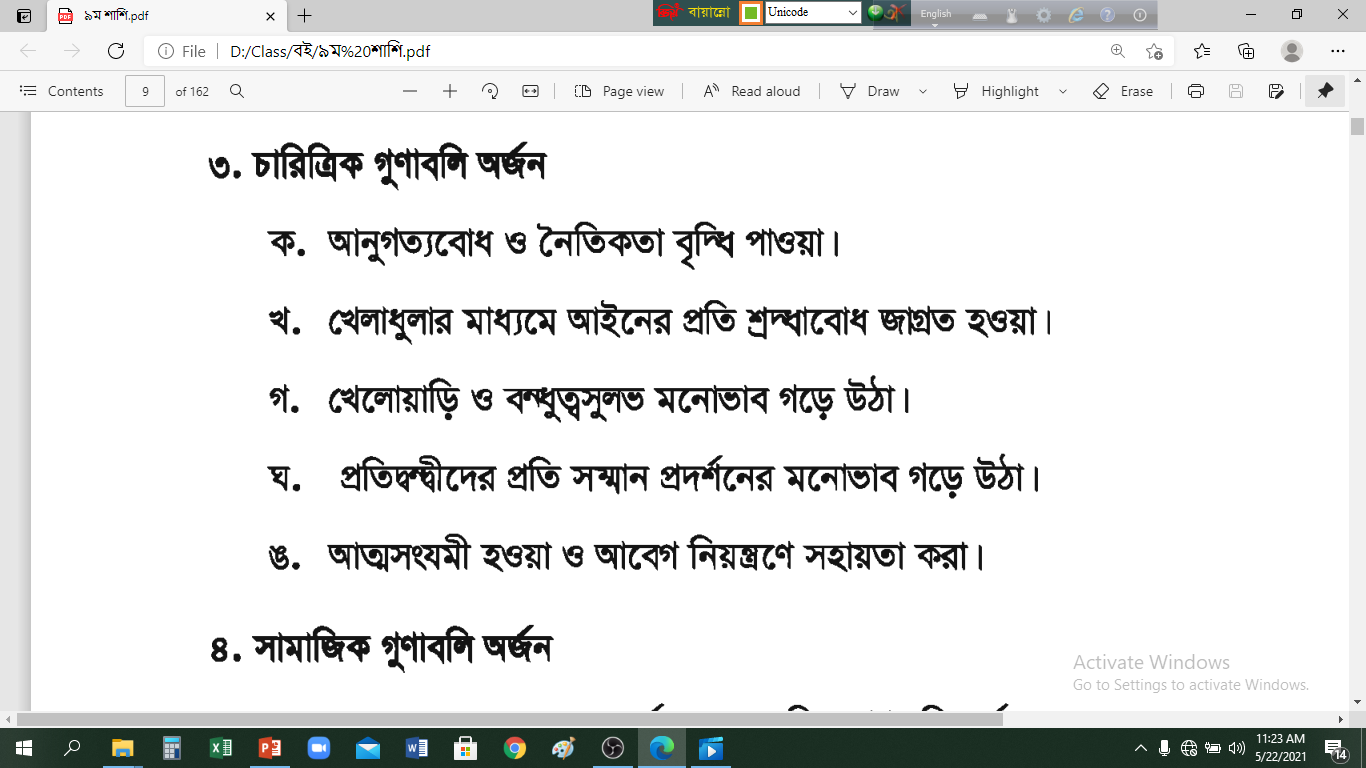 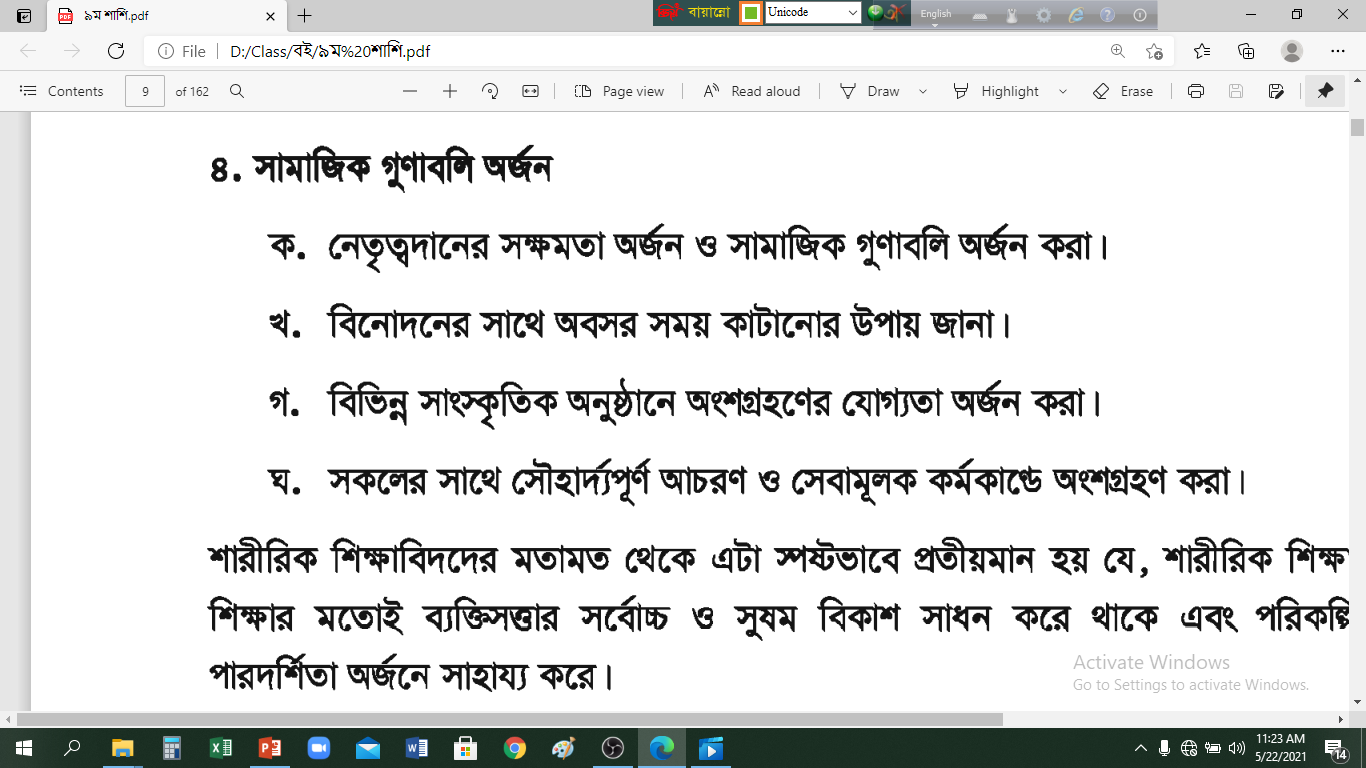 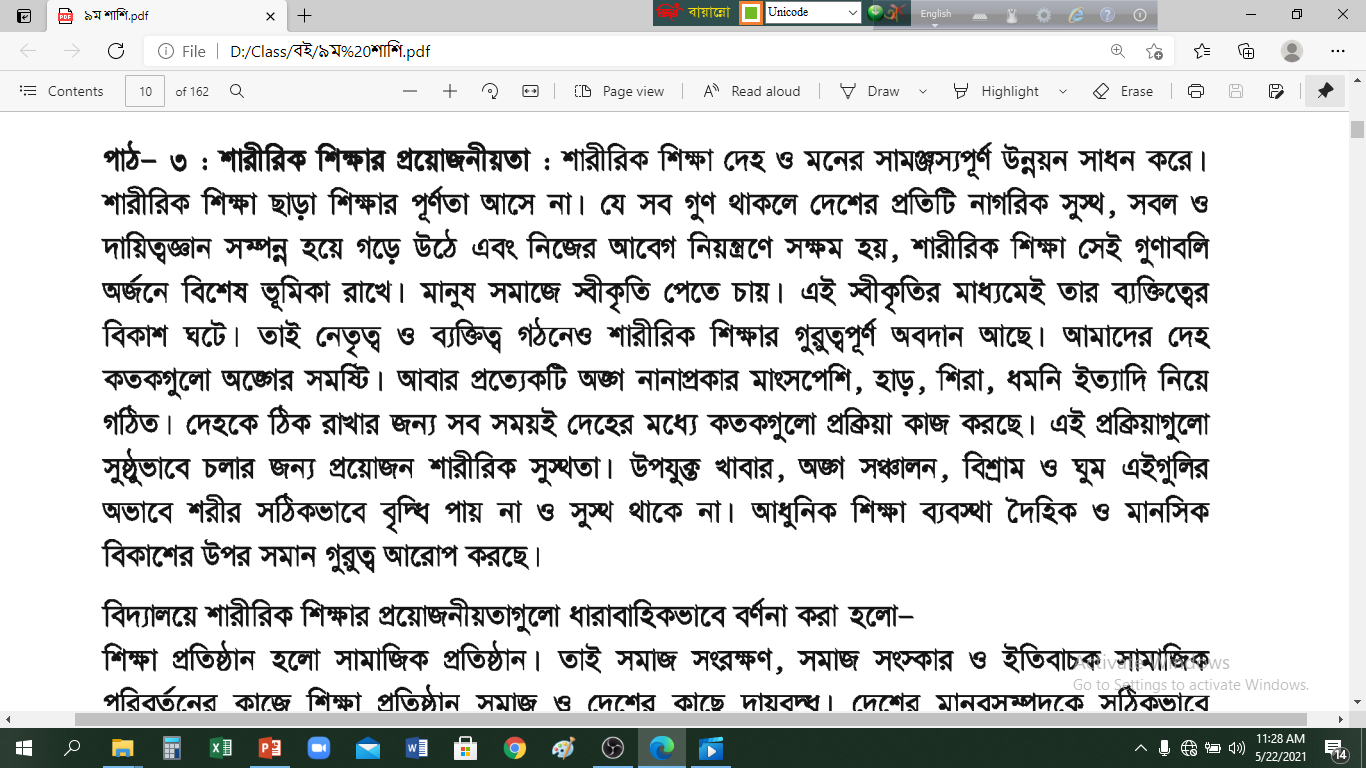 শারীরিক শিক্ষাবিদ  মাসলো এর মতে  শিক্ষার্থীর প্রয়োজন তিনটি 
স্তরে বিন্যস্ত । যেমন -
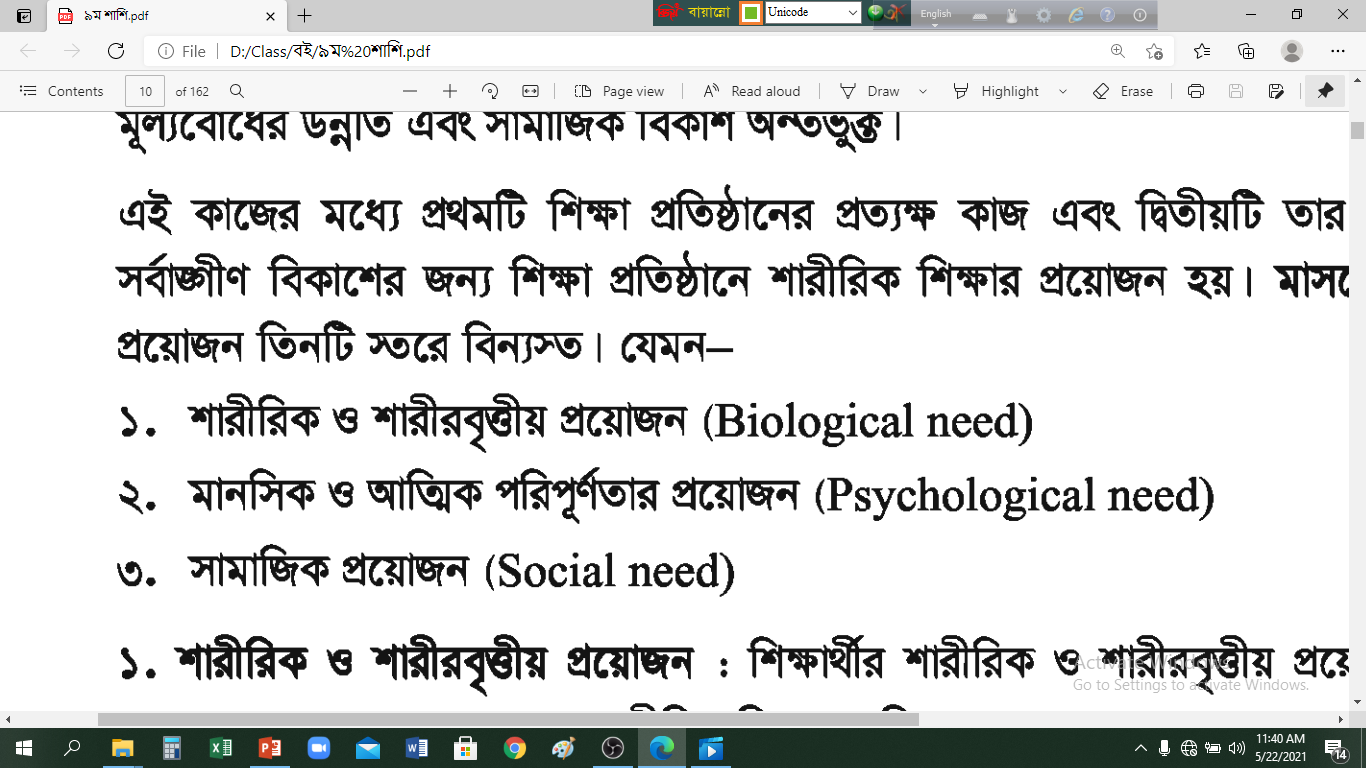 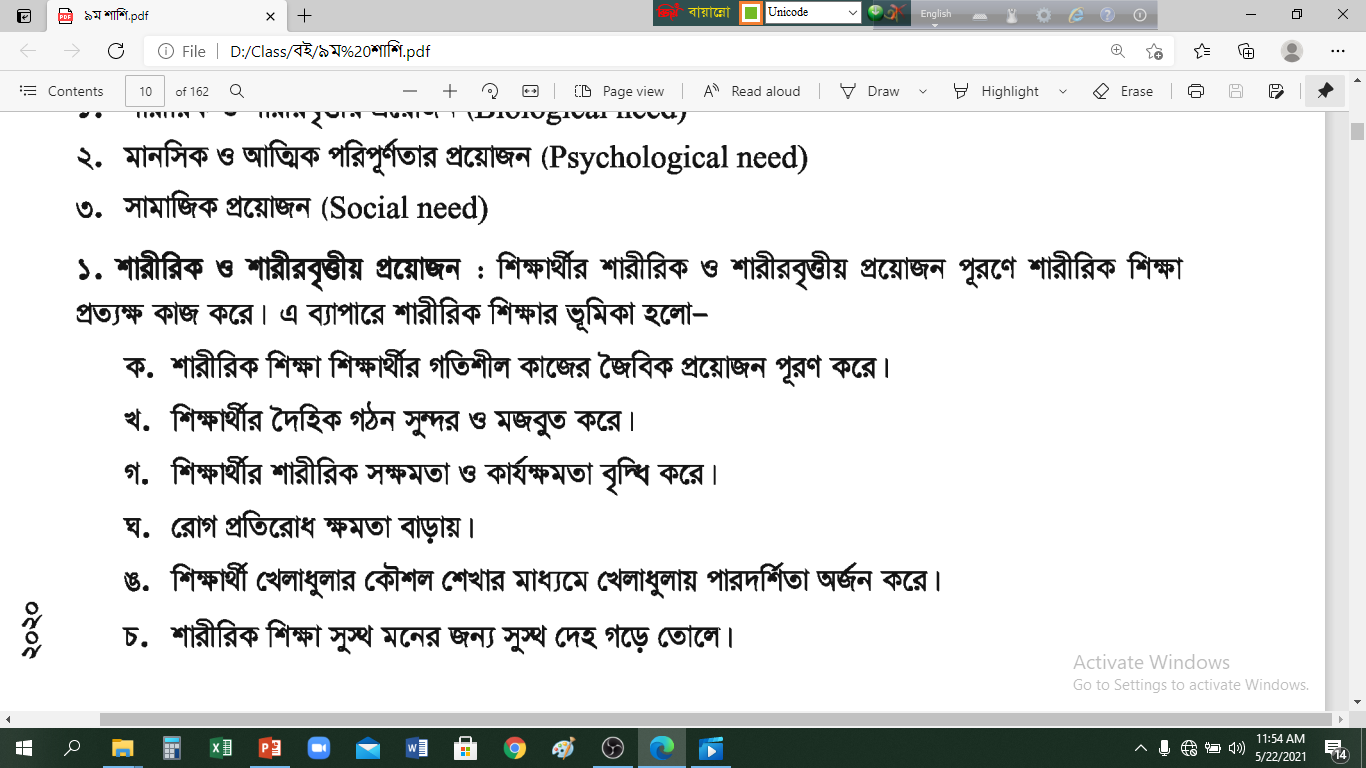 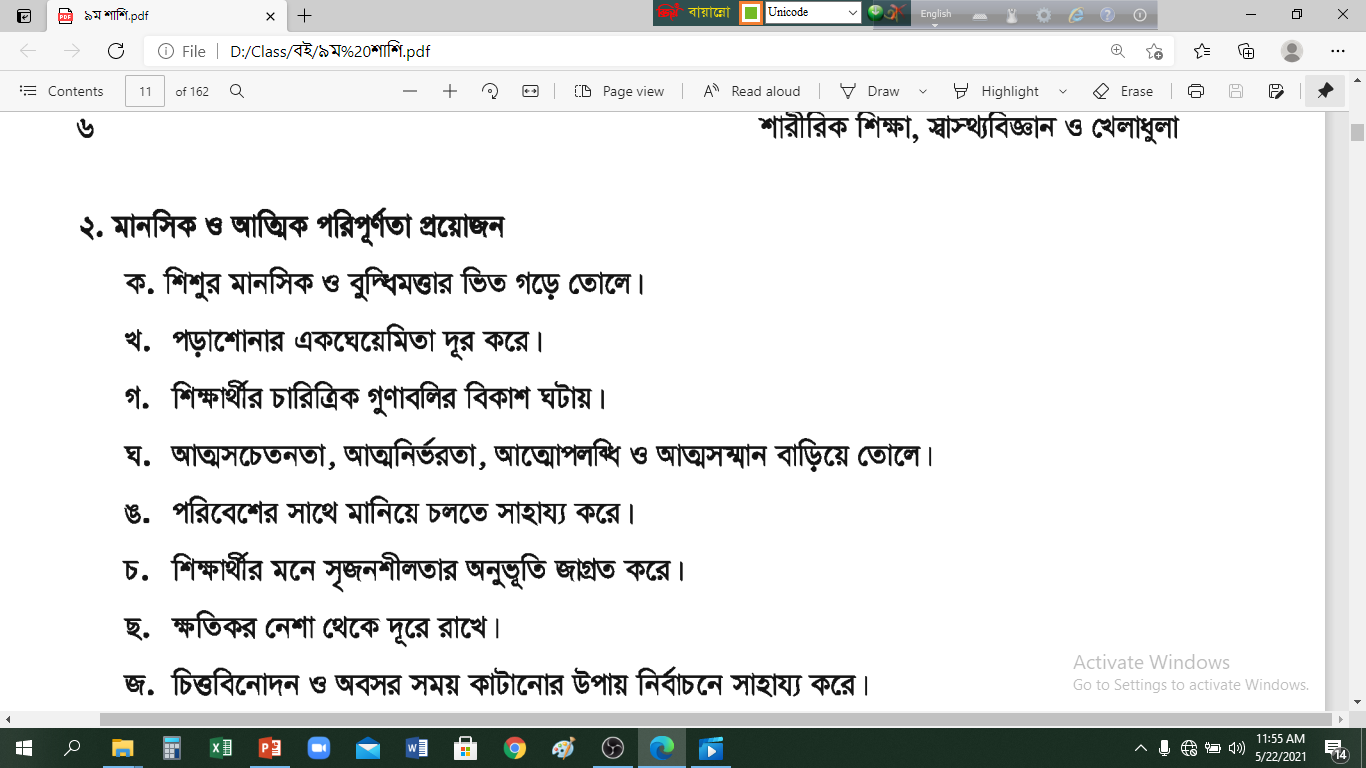 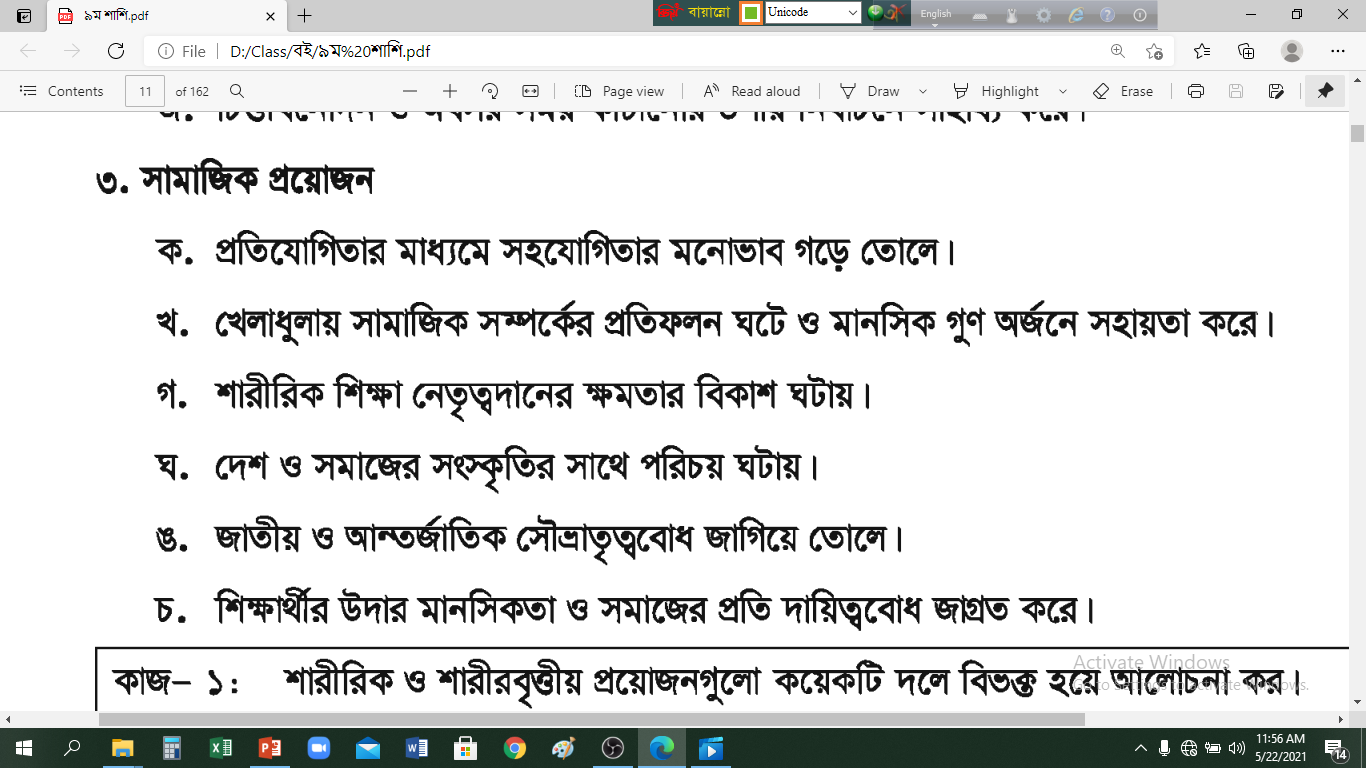 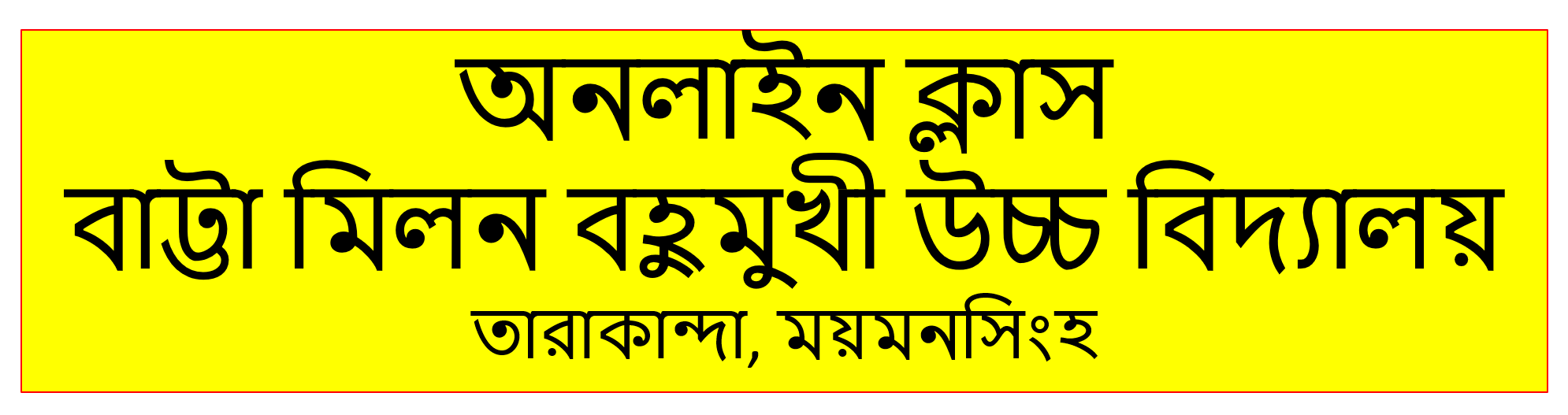 ধন্যবাদ